Finanssialan kyvykkyydet 2020 – luotaus tulevaisuuteen
Toimitusjohtaja Ritva Rajander-Juusti, 
Serenitas Consulting Oy
20.1.2012
Kuvitus: Eili-Kaija Kuusniemi
Keskeiset kysymykset
Mikä finanssialalla ja sen toimintaympäristössä muuttuu ja miten?
Mikä finanssialalla ja sen erikoisalueilla on osattava?
(kompetenssit, henkilöstötarpeet, koulutustarpeet)
Hankkeen toimijat
Hankkeen eteneminen
Luotaimen kolme löytöä
MONIA OSAAMISIA TARVITAAN KAIKILLA TOIMIALOILLA
Uudenlainen työkulttuuri finanssialalla
Eri-ikäisten johtaminen korostuu
Virkailijoista myyjiksi
Työ siirtyy kohti asiakasrajapintaa
Työstä aika- ja paikkariippumatonta
Tarvitaan innostusta innovaatioihin
Johtaminen muuttuu hyvinvoinnin ja monimuotoisuuden valmentamiseksi
Tarvitaan sekä laajaa että syvää osaamista
UudenlaiSESSA työkulttuuriSSA TARVITAAN:
Tiedot, taidot ja asenteet:

Itsensä johtaminen
Asiakaspalvelutaidot
Ihmisten johtaminen
Innovaatiokyvykkyydet
Kokonaisuuksien hallinta
Riskienhallinnan osaaminen
Kustannusten hallinta
Mukaan asiakkaan elämään
Arvot muuttuvat
Palvelutarpeet muuttuvat
Tiedonhankinta muuttuu
Asiointitavat ja –kanavat muuttuvat
Mukana asiakkaan elämässä tarvitaan:
Tiedot, taidot ja asenteet:

Asiakasymmärrys
Myynti & asiakaspalvelutaidot
Teknologiataidot
Turvallisuusosaaminen
Maineen ja vastuullisuuden hallinta
Eettisen ja vastuullisen liiketoiminnan osaaminen
Juridinen osaaminen
PALVELU SYNTYY VERKOSTOSSA
Toimialarajat liudentuvat
Verkosto-osaaminen korostuu



Tiedot, taidot ja asenteet:
Verkostojen rakentaminen
Verkostossa toimiminen
Verkostojen johtaminen
päätelmiä
osaamisen johtaminen
Kaksoiskompetenssit
Moniosaaminen, laajan tiedon hallinta
Syvän sekä laajan osaamisen yhdistäminen
Johtamisosaaminen
Valmentava ja vastuuttava ote
Monimuotoisuuden johtaminen
Strategisen verkoston luominen ja johtaminen
Riskienhallinta, juridiikka, kustannusten seuranta
Ennakointivalmiudet
Viestintä (some)
Maineen ja vastuullisuuden hallinta
asiakasymmärrys
Vuorovaikutustaidot eri kanavissa ja verkostossa
Konsultoiva ote, asiakkaan valmentaminen
Palvelujen räätälöinti
Muuttuvien arvojen ja asiointitapojen huomiointi tuotekehityksessä
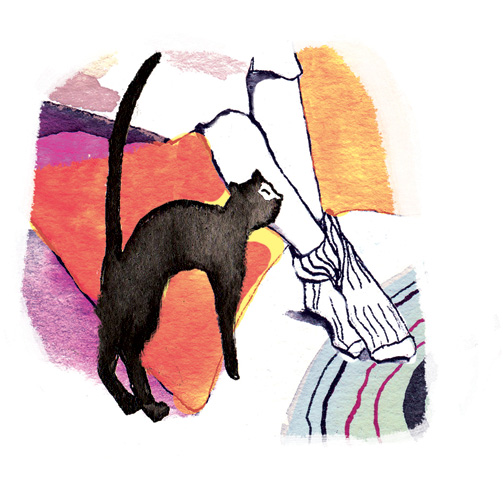 Yhteistyö koulutustahojen kanssa
Liiketoimintaosaaminen
Verkostoitumisosaaminen
Työelämän metataidot
Finanssilukutaito
Työnantajakuva
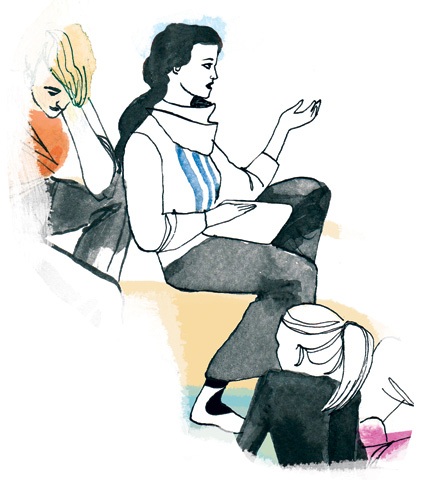 Kiitos!
Ritva Rajander-Juusti , toimitusjohtaja
20.1.2012